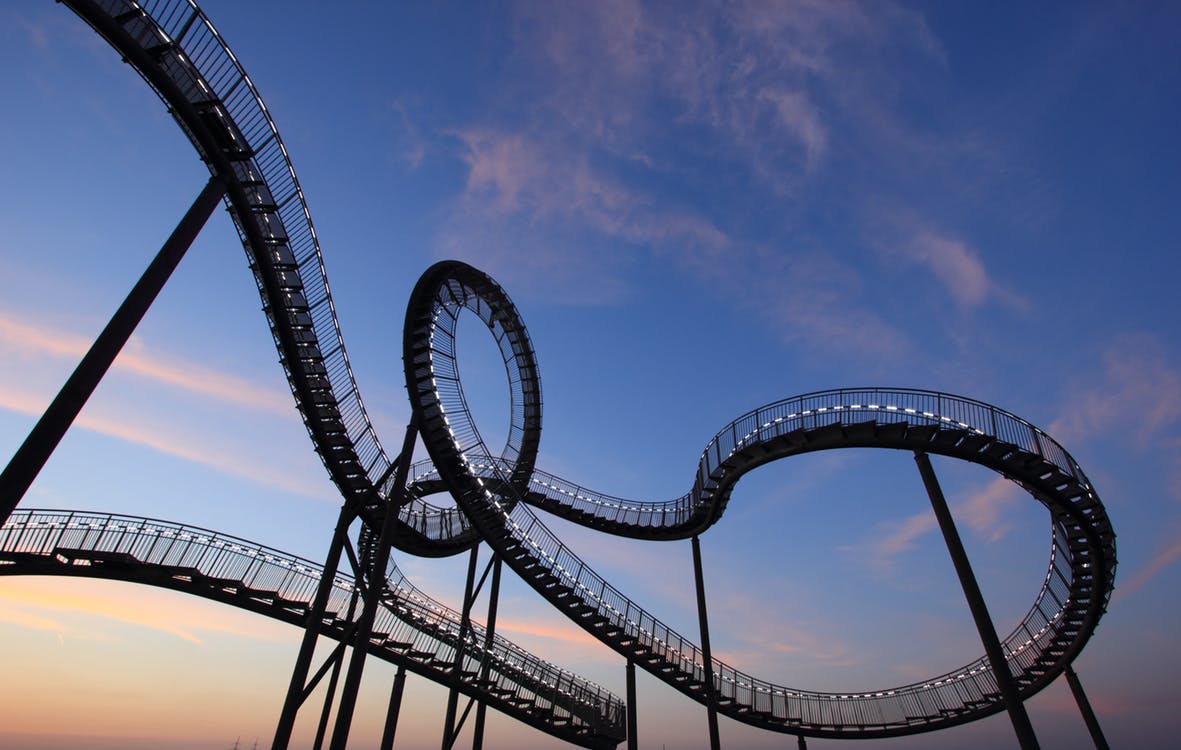 Dasar-Dasar Pemrograman 2:Java Conditions and Loops
Fariz Darari (fariz@cs.ui.ac.id)
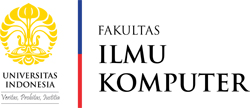 Feel free to use, reuse, and share this work: the more we share, the more we have!
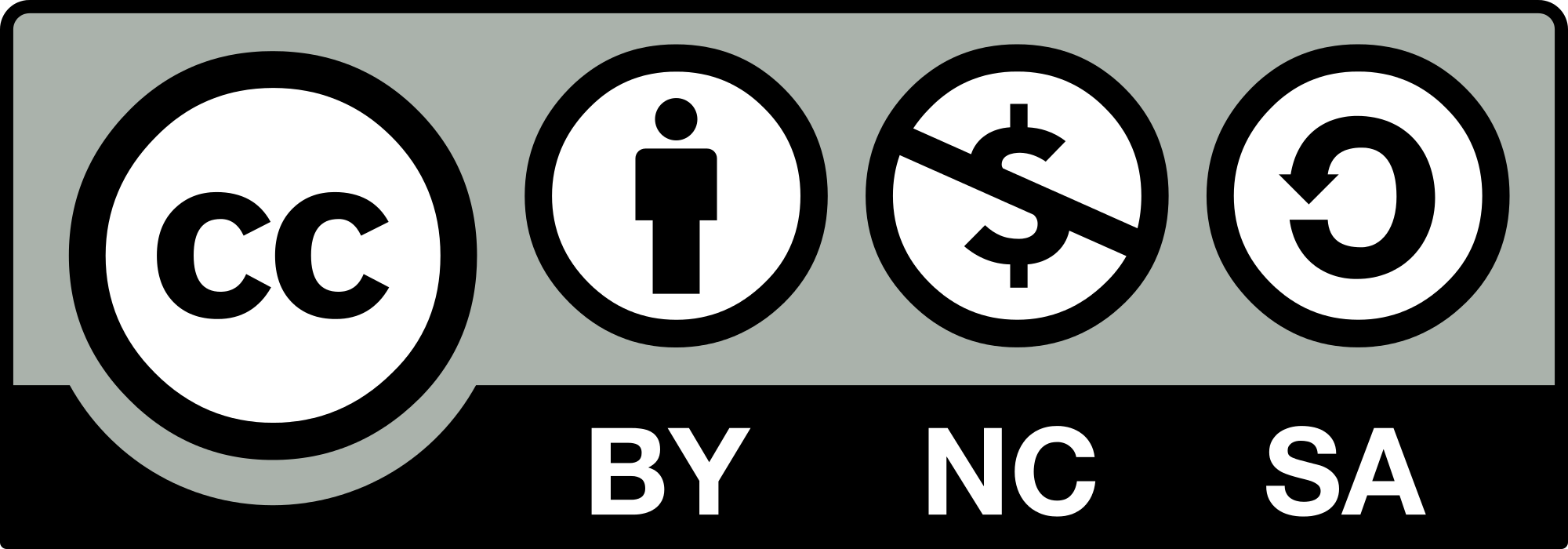 [Speaker Notes: Credit: https://www.pexels.com/photo/black-and-white-roller-coaster-106155/]
Relational operators
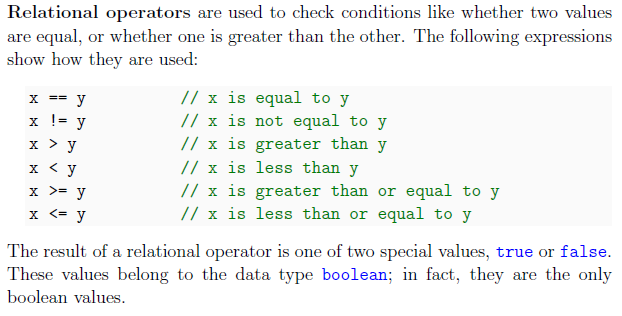 Java has three logical operators
&& that is used for and

|| that is used for or

! that is used for not
Examples
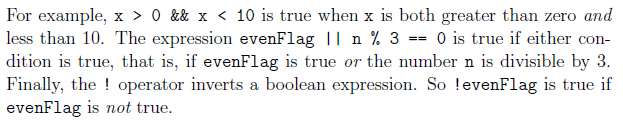 De Morgan's laws
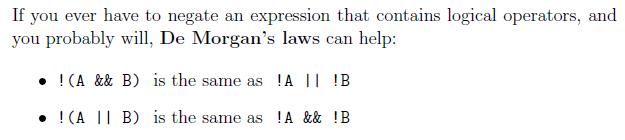 Conditions
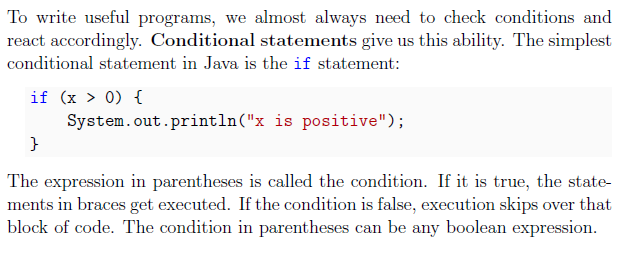 if and else
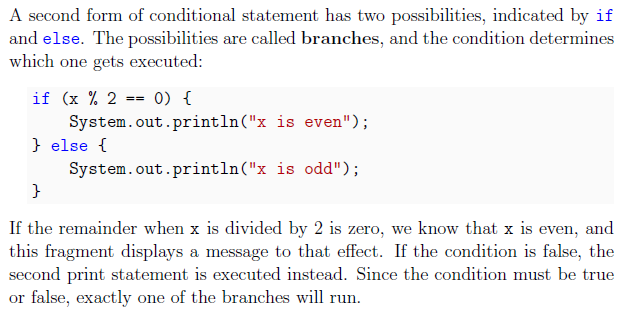 Quiz time: What's wrong?
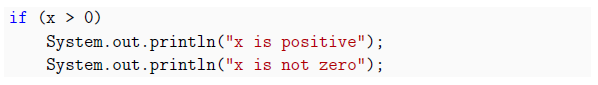 Quiz time: What's wrong?
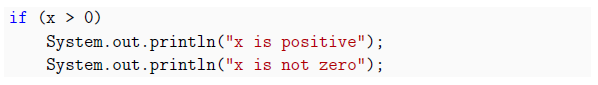 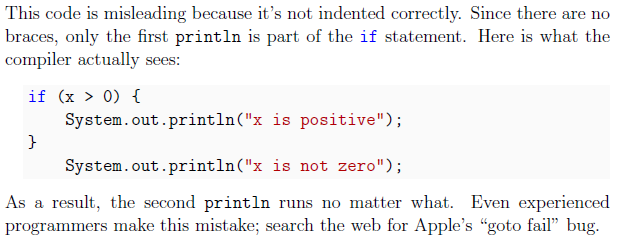 Chaining if and else
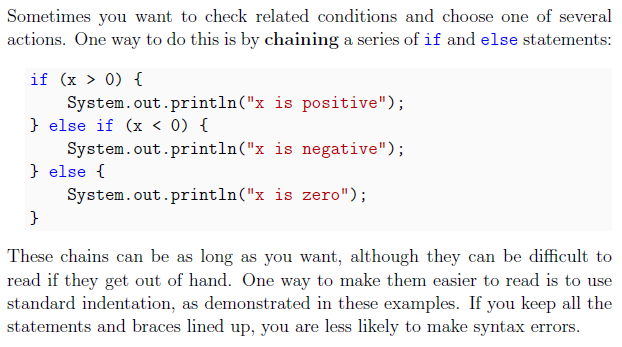 Nesting if and else
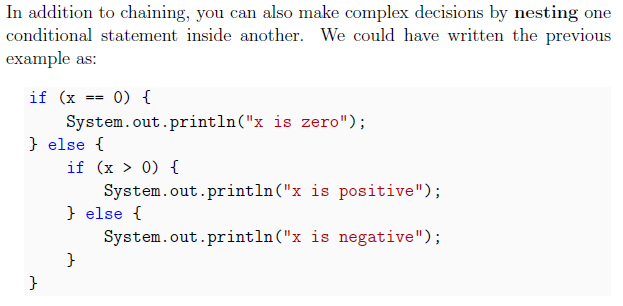 while loop
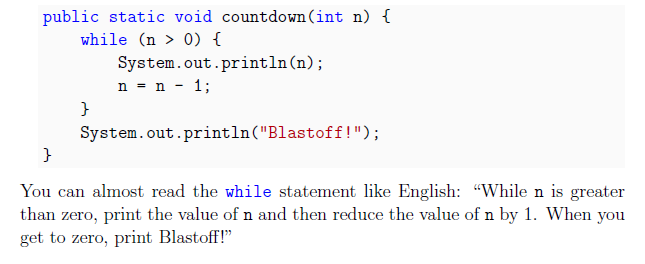 while loop
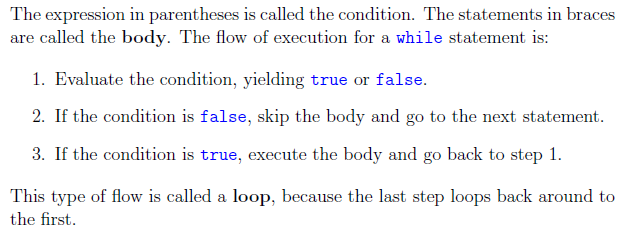 for loop
for loop
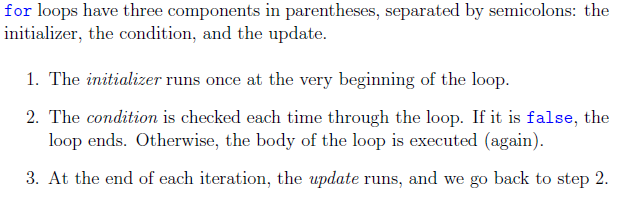 do-while loop
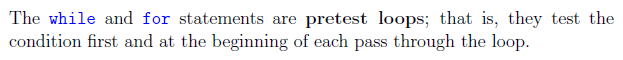 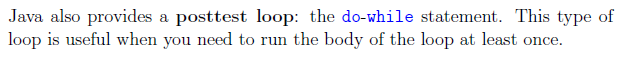 Try run this, check if Hi! is still printed out or not
take a break
0123
Check this out too: https://docs.oracle.com/javase/tutorial/java/nutsandbolts/switch.html
switch to be a better person
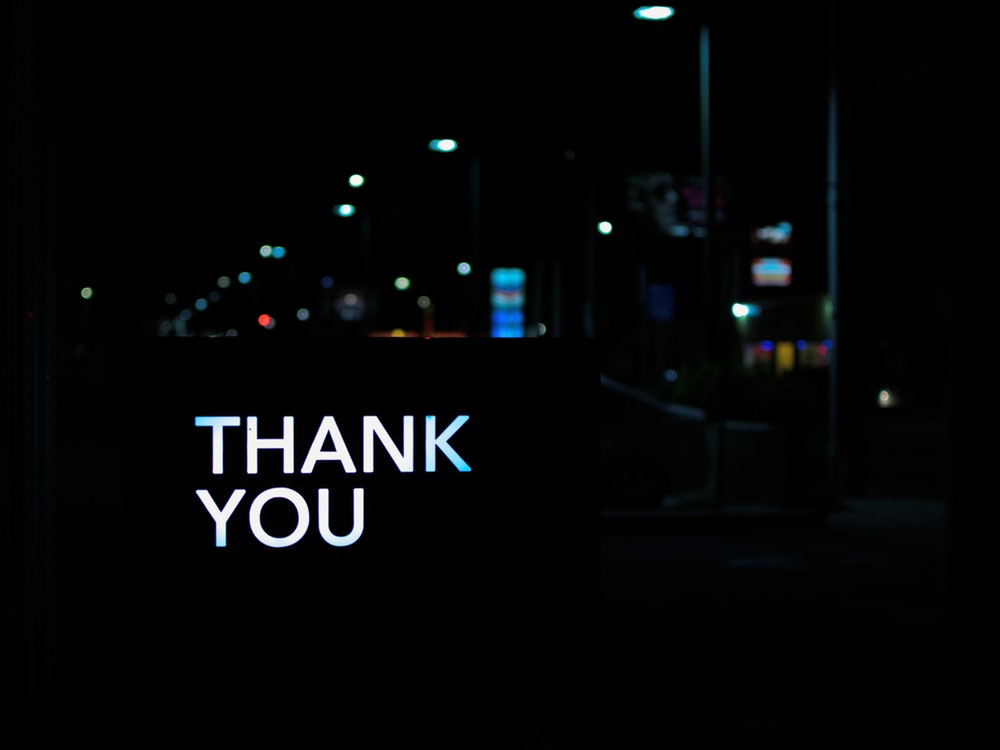 Credits: Think Java book by Allen Downey and Chris Mayfield
[Speaker Notes: Picture: https://unsplash.com/photos/VyC0YSFRDTU]